SMT Update To AMWG
October 21, 2015
Update on SMT Disaster Recovery Exercise
SMT October 2015 Disaster Recovery Exercise
Friday October 23, 2015 8:00 P.M. CST until Saturday October 24, 2015 12:00 P.M. CST outage of all SMT services.

Saturday October 24, 2015 12:01 A.M. CST ROR and Third Party FTPS Folders for LSE interval data will become available for download utilizing the SMT Disaster Recovery environment.

Saturday October 24, 2015 12:01 P.M. CST until Friday October 30, 2015 7:59 P.M. CST all SMT services are available utilizing SMT Disaster Recovery environment.

Friday October 30, 2015 8:00 P.M. CST until Saturday October 31, 2015 12:00 P.M. CST outage of all SMT services. 

Saturday October 31, 2015 12:01 A.M. CST ROR and Third Party FTPS Folders for LSE interval data will become available for download utilizing the SMT Production environment.

Saturday October 31, 2015 12:01 P.M. CST all SMT services are available utilizing SMT Production environment.
3
Update on SMT Minor Release to Correct Deficiencies and Usability Defects
SMT Minor Release to Correct Deficiencies and Usability DefectsSaturday October 17, 2015
Planned Release Completed on Saturday October 17, 2015 SMT included the following:
 
Provide the capability for Third Party energy data agreements to be renewed after completing one year of duration.  
Energy data agreements are no longer held to only 1 year of duration
Energy data agreements can continue to be extended over one year for 1, 3, 6, 9 or 12 month lengths

Improvement to the SMT website browser to prevent website users from having to clear their cache to re-login in scenarios where the user does not follow expected logout procedures
SMT users no longer have to clear their cache to log back into SMT
If a user has SMT open in two different tabs in the same browser, when they close one tab both tabs will be logged out

Disable the login button after one click so that users cannot click it multiple times causing an invalid request error on the website
5
SMT Minor Release to Correct Deficiencies and Usability DefectsDecember, 2015
Planned Release for December 2015 SMT to include the following:
 
Invalid Request - Display message box after Log In action until the landing page is displayed 
 
ROR validation simplification with friendly company name inputs from ERCOT
 
Third Party scheduled report expiry alignment with agreement

ESIID field in CSV/excel export showing up as scientific exponential value
6
Status Update of AMWG Change Requests
Status of AMWG Change Requests
8
AMWG  Change Requests
AMWG  Change Requests (Cont.)
AMWG  Change Requests (Cont.)
AMWG  Change Requests (Cont.)
AMWG  Change Requests (Cont.)
Rough Order Of Magnitude (ROM) Estimate of Effort Classification
These are rough order of magnitudes and do not include project ramp-up and testing effort (SIT & UAT) and only assumes unit testing. 
Actual estimates could vary significantly depending on requirements.
Ramp-up and testing would be 20 to 40% of the overall effort 
Overall project cost will vary based on efficiency gains from packaging like functionality
Revised Storyboard AMWG CR 2015-033
AMWG CR 2015-33 Customer account set-up process
Complexity: Minor
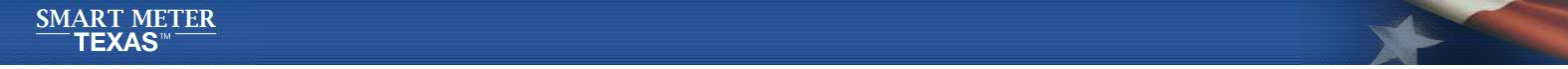 Business Requirement
Specific requirements / rules about user name and password do not appear intuitively.  Example:  the use of special characters is not allowed, but the error message displayed does not provide sufficient information / direction to correct.
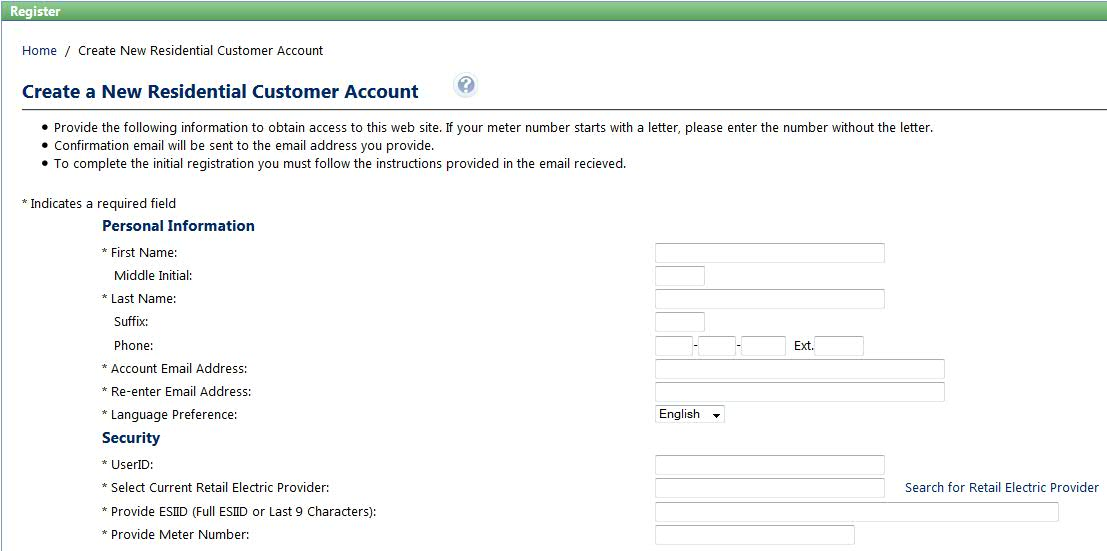 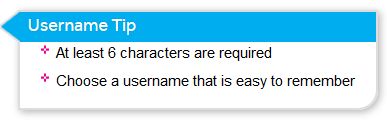 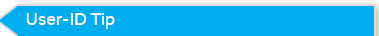 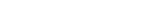 Proposed Solution:  Tooltip with rules will appear in the screen when the cursor will be in the User-ID field.
16
AMWG CR 2015-33 Customer account set-up process
Complexity: Minor
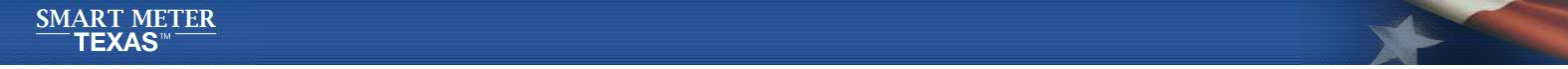 Business Requirement
(cont)
Password requirement Tool-tip
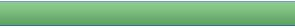 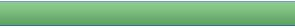 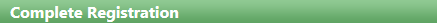 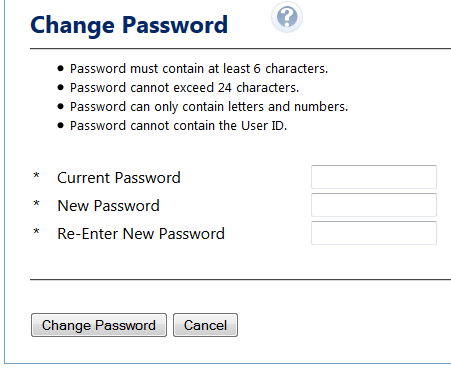 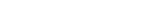 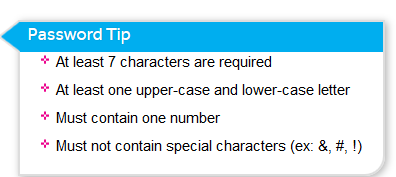 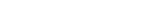 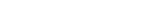 Proposed Solution:  Tooltip with rules will appear in the screen when the cursor will be in the All-Password fields
17
Completion Summary of AMWG CR 2013-017
Completion Summary of AMWG CR 2013-017
Historical Usage of Daily Enrollments Functionality
 
Q2 2014 Implemented Interim Solution
This solution is for REPs of Record
A request form can be found on the AMWG website or requested through the SMT help desk
REPs fill out the request form and submit it through the SMT help desk
The requesting REP is subscribed to the new customer enrollment history functionality
The subscribed REP receives 12 months of history for each new customer enrollment on a daily basis within 24 hours of the switch being received at SMT
This interim solution could not meet the enrollment volumes as described in the AMWG CR 2013-017 of 7,500 ESIIDs per day

Q2 2015 Final Solution Complete
The SMT new infrastructure was implemented in May of 2015 and enables SMT to handle > 7,500 ESIIDS per day
19
Completion Summary of AMWG CR 2013-017
Historical Backfill of Data Functionality
 
Q4 2013 Implemented Interim Solution
This solution is for REPs of Record
A request form can be found on the AMWG website or requested through the SMT help desk
REPs fill out the request form and submit it through the SMT help desk
The requesting REP is provided historical data for the requested DUNS or subset of ESIIDs
The REP may request the data to be provided in interval, daily or monthly format
This interim solution could not meet the requested volumes as described in the AMWG CR 2013-017 tables on pages 2 and 3

Q2 2015 Final Solution Complete
The SMT new infrastructure was implemented in May of 2015 and enables SMT to handle the requested volumes as described in the AMWG CR 2013-017 on pages 2 and 3
20
Q&A Monthly SMT Reports to AMWGData Through August 2015